স্বাগতম
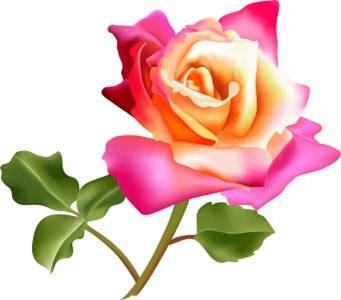 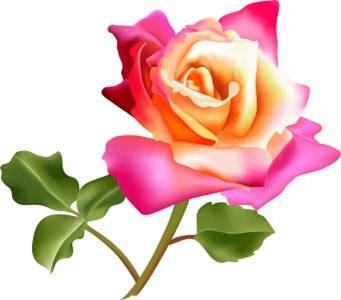 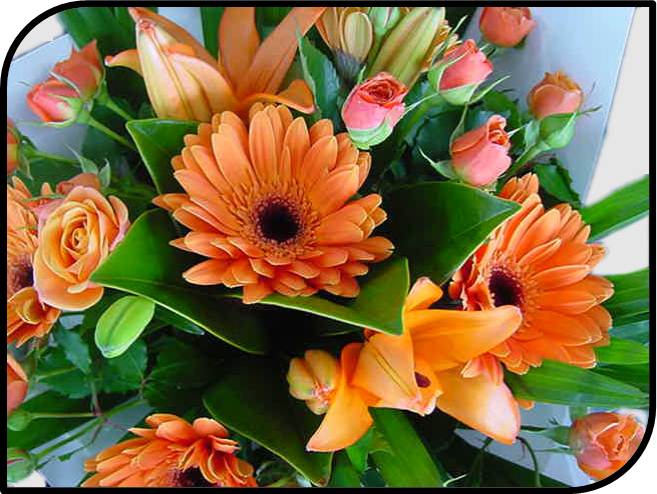 পরিচিতি
মোঃ আঃ রাজ্জাজ  
 সহকারী শিক্ষক (আইসিটি)
গোলাপগঞ্জ উচ্চ বিদ্যালয় , নবাবগঞ্জ, দিনাজপুর।
মোবাঃ ০১৭৩৮২৭৭১২৮ 
Email: razzict@gmail.com
শ্রেণি-10ম
বিষয়-বাংলা ২য়
অধ্যায় ১ম
সময়- ৪০মিনিট
তারিখঃ ১৫/০৫/২০১৯
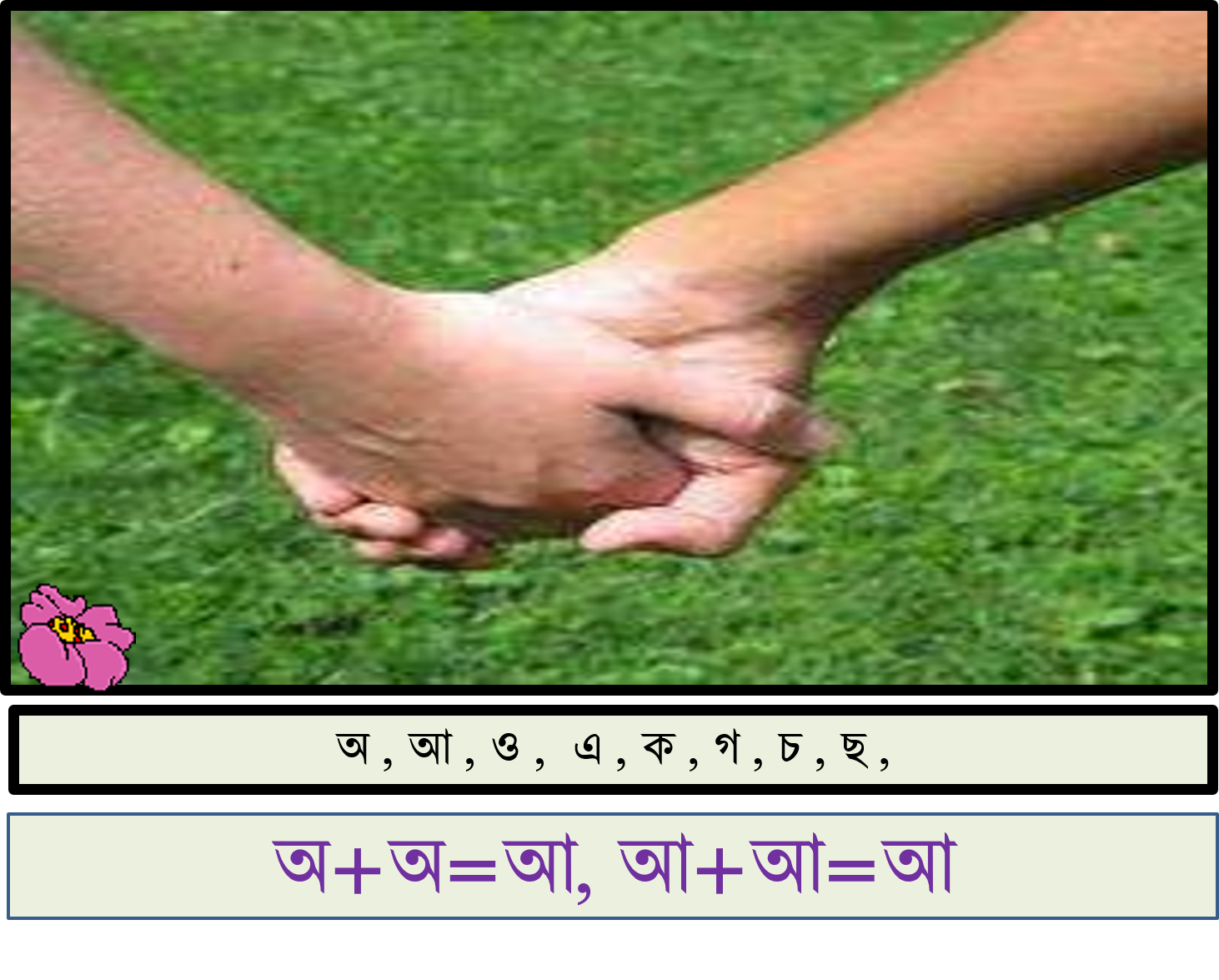 দুই হাতের মিলন
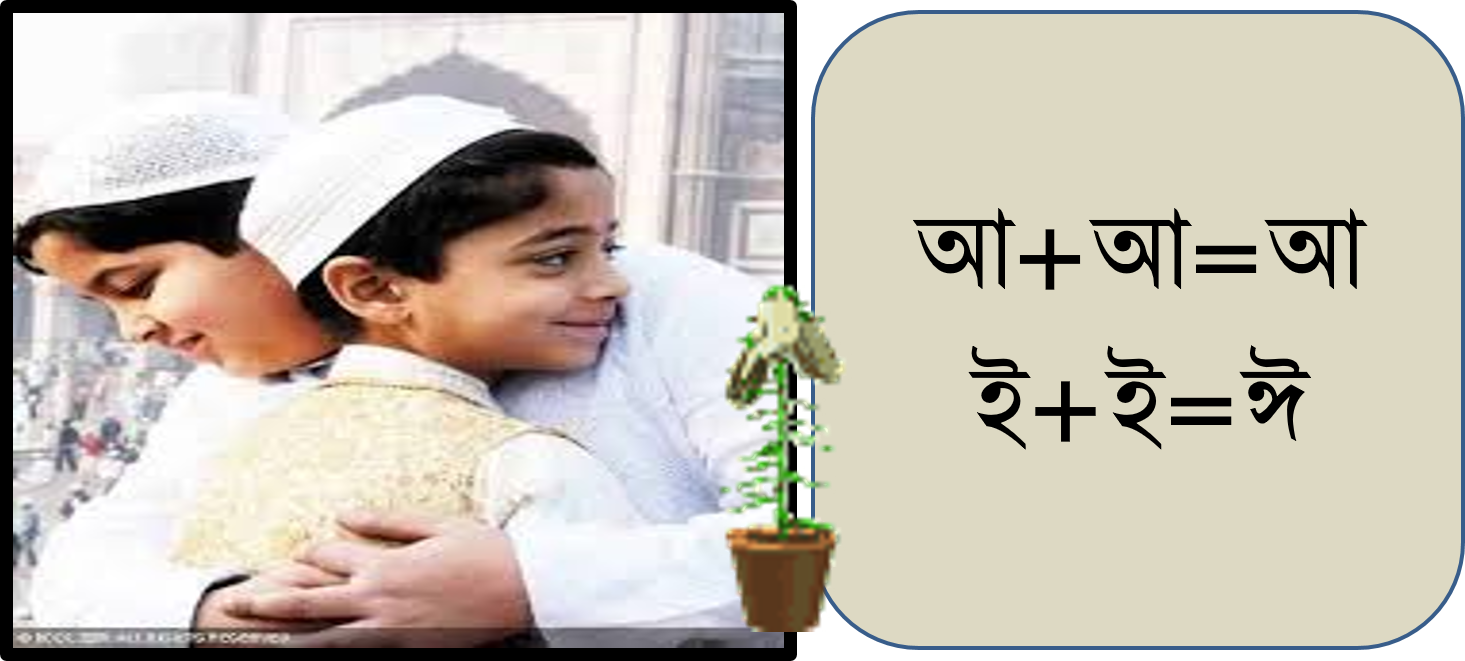 আজকের পাঠ
সন্ধি
শিখণফল
এ পাঠ শেষে শিক্ষার্থীরা...
১। সন্ধি কাকে বলে লিখতে পারবে, 
২। সন্ধির প্রকারভেদ বলতে পারবে,  
৩। সন্ধি নির্ণয় করতে পারবে।
একক কাজ
স্বরসন্ধি কাকে বলে?
ব্যঞ্জন সন্ধি কাকে বলে?
হিম + আলয় = হিমালয়
		     অ + আ=আ

উৎ + চারণ = উচ্চারণ
 		      ত + চ=চ্চ
দলীয় কাজ
নিচের শব্দগুলো সন্ধি বিচ্ছেদ কর- মনীষা,একাদশ,উত্থান।
মূল্যায়ন
১। সন্ধি কাকে বলে?
২। সন্ধি কয় প্রকার ও কী কী?
৩। সন্ধি............সংক্ষিপ্ত করে।
৪। সোনালী শব্দের সন্ধি বিচ্ছেদ কোনটি সঠিক?
ক) সোন+আলী   খ) সোনা+আলী
গ) সো+নালী     
 ঘ) সোন+আলী
বাড়ির কাজ
সন্ধির প্রয়োজনীয়তা খাতায় লিখে আনবে।
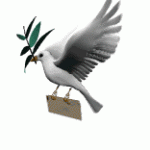 সবাইকে অসংখ্য ধন্যবাদ